А
?
Р
Ю
?
Учебная лаборатория
РУССКИЙ ЯЗЫК
Правила работы в группах.
Думай, слушай.
 Высказывайся спокойно, не шуми.
 Уважай мнение других.
 Записывай идеи.
 Не спрашивай у учителя, спрашивай у группы.
 Не бери всю инициативу на себя.
 Не жди подсказки.
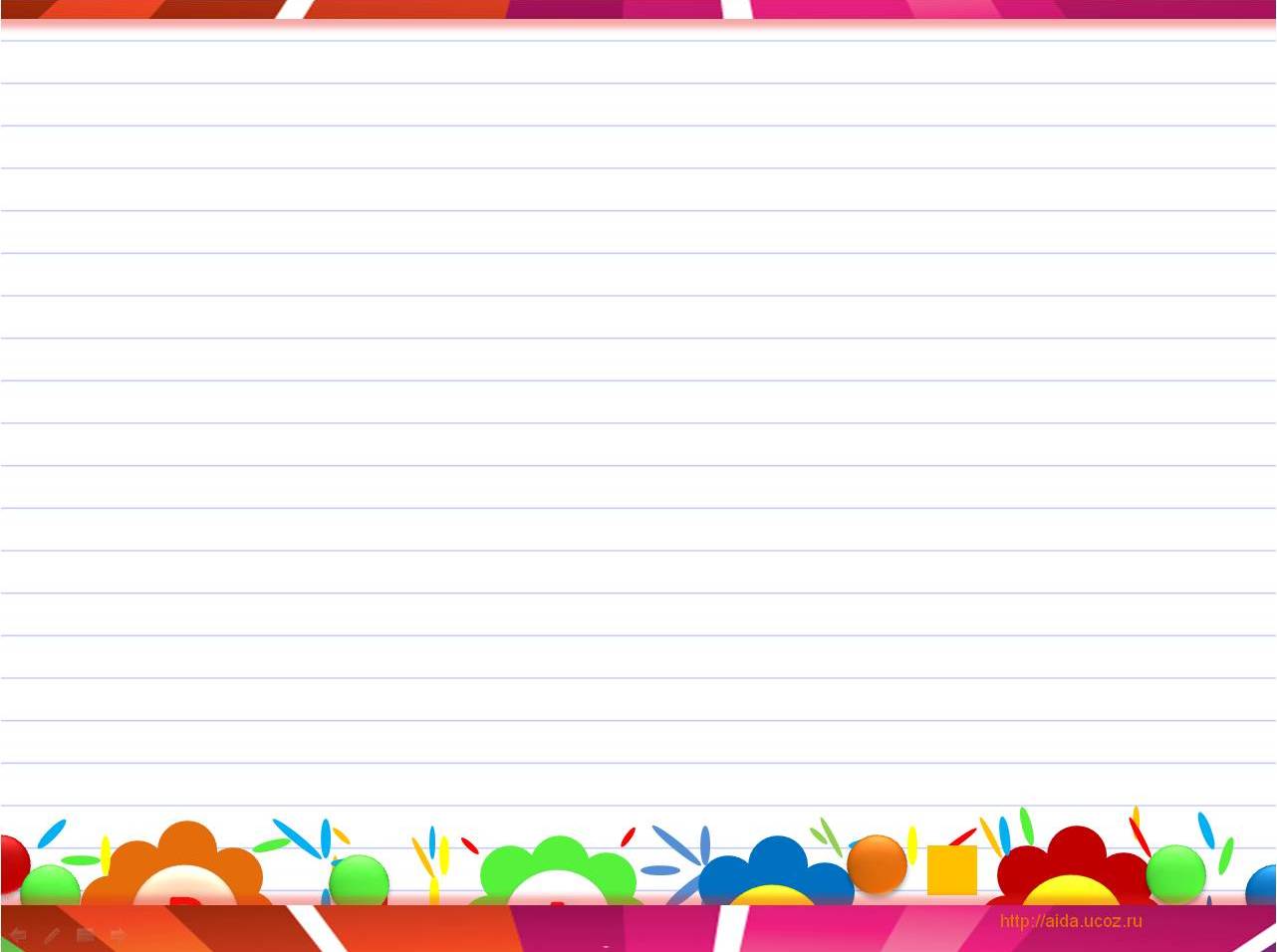 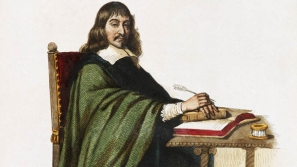 « Мало иметь хороший ум, главное, хорошо его применять.»
                         Рене Декарт
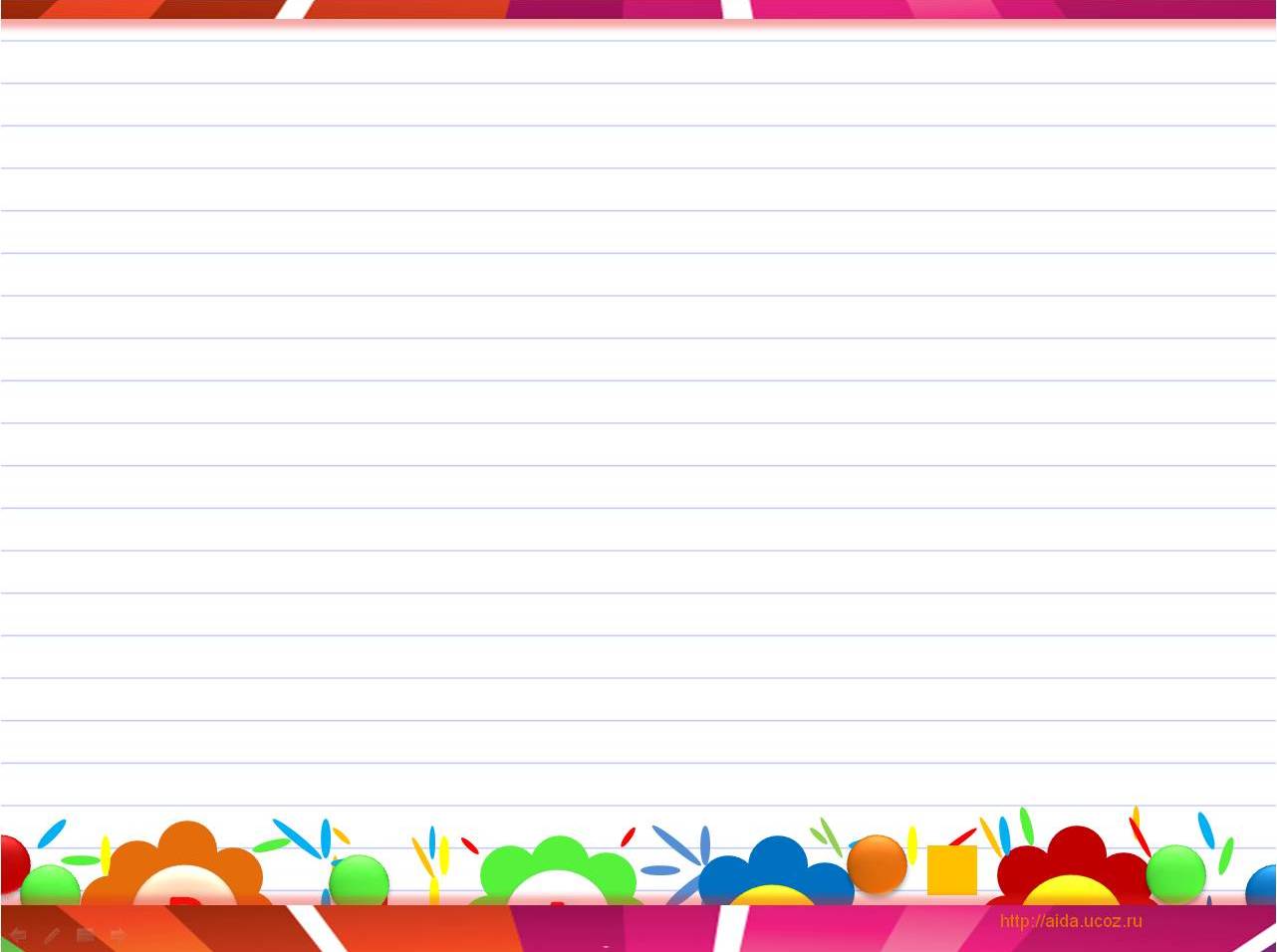 исследование
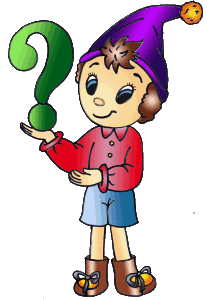 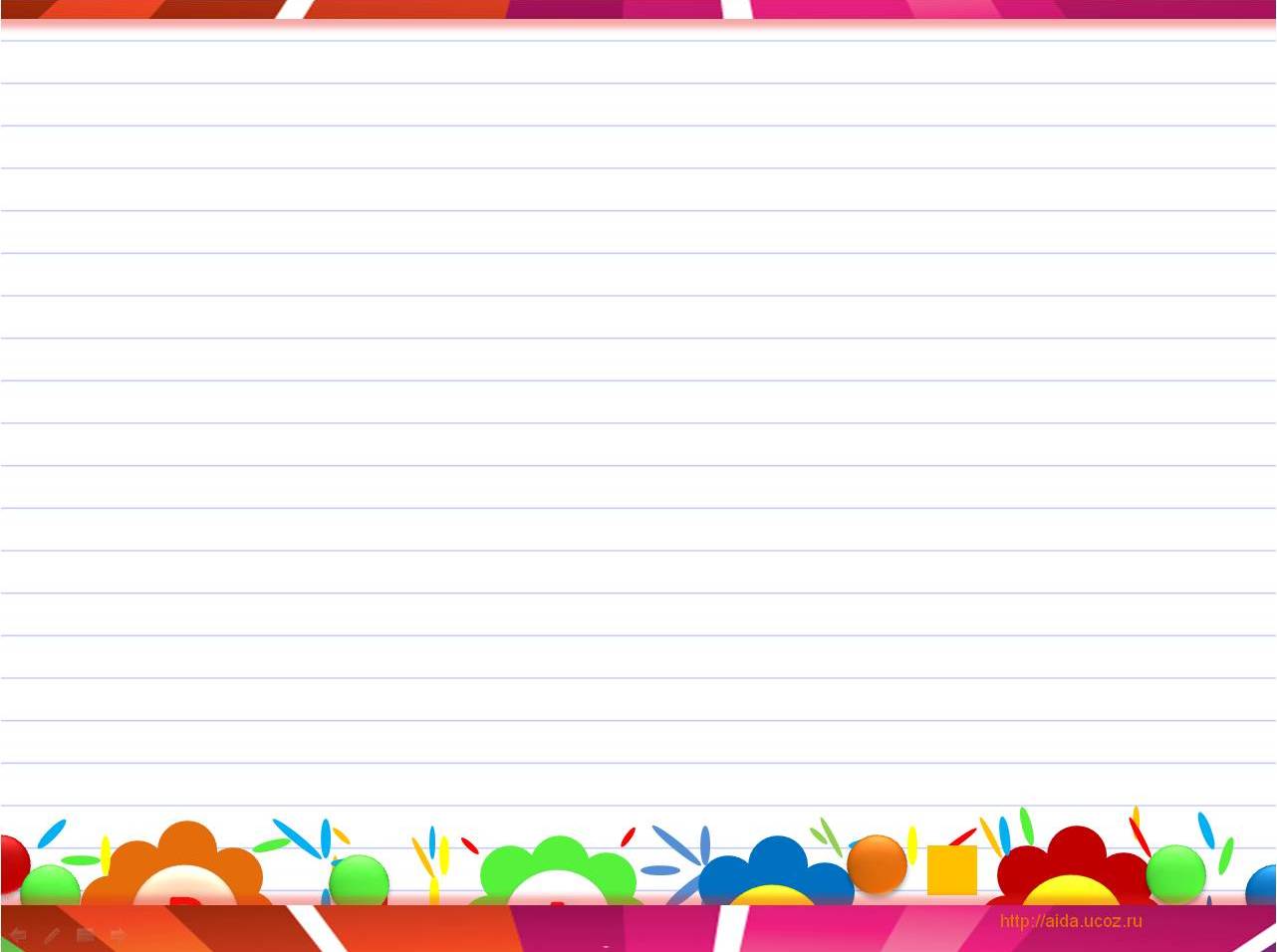 Качества  характера исследователя?
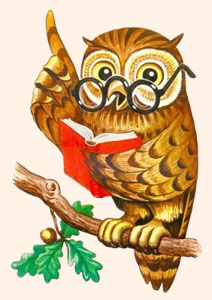 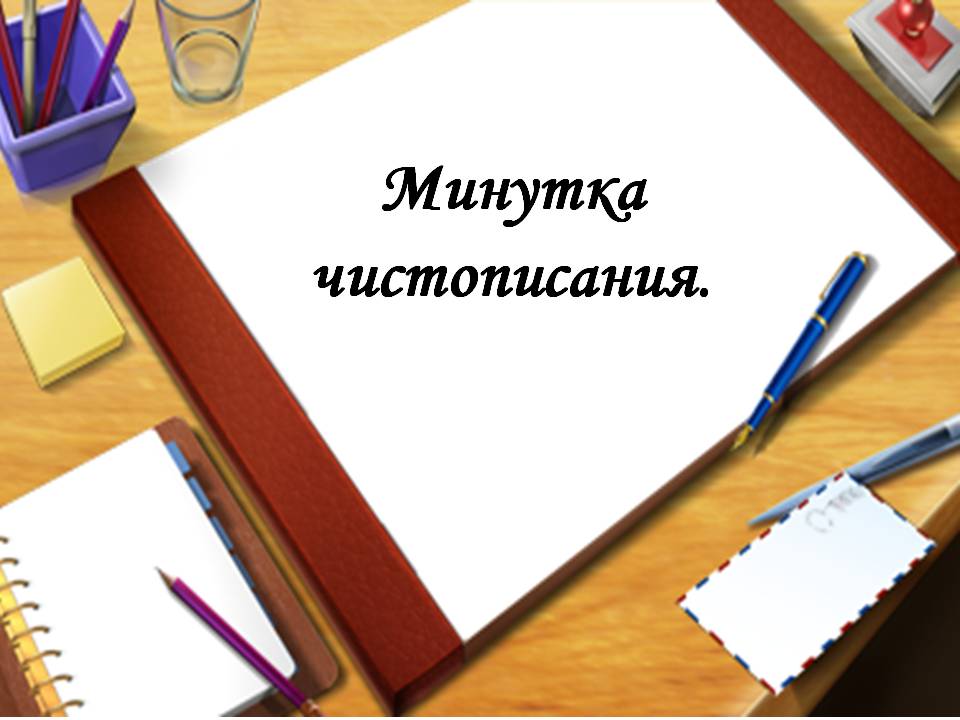 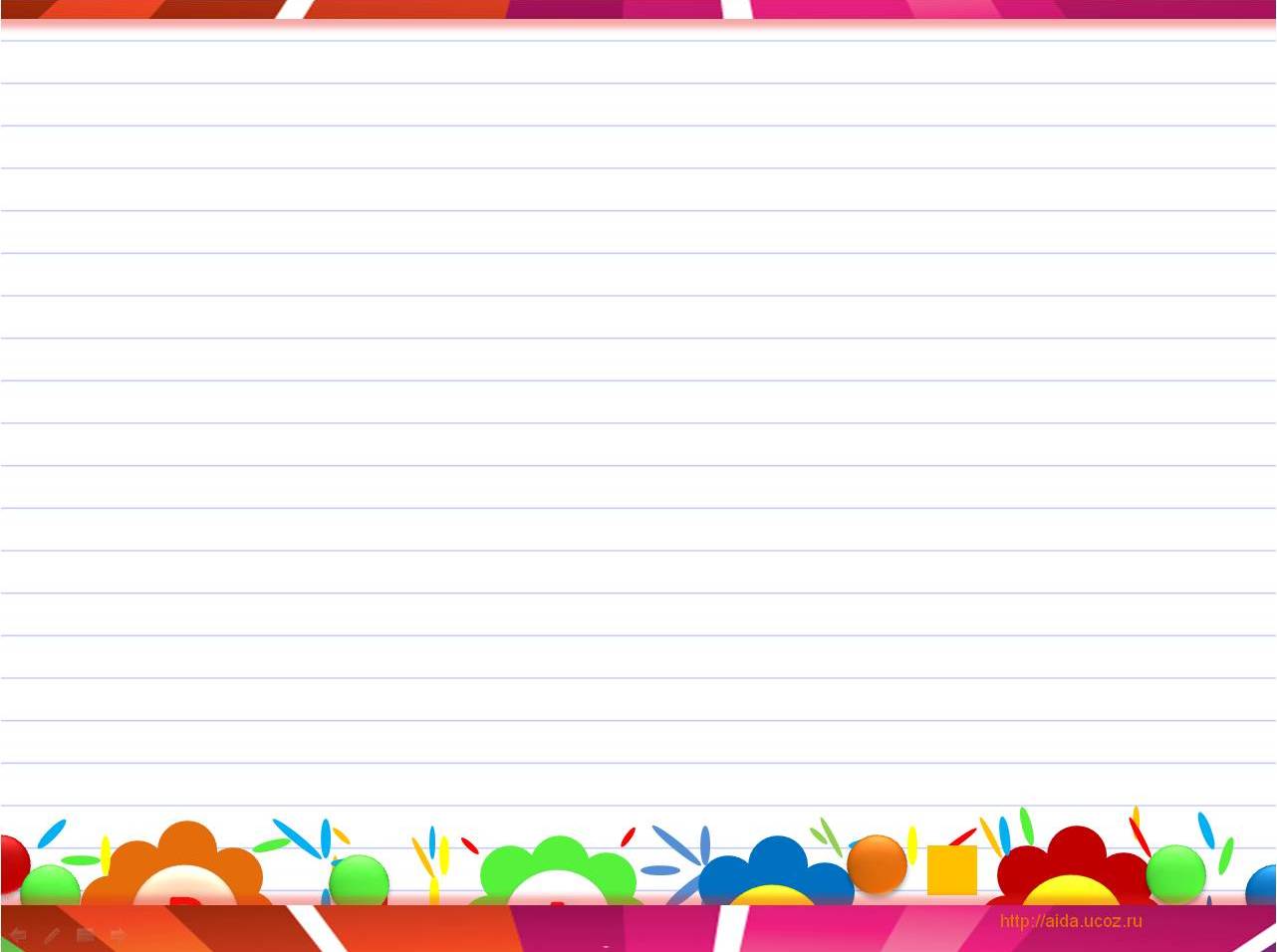 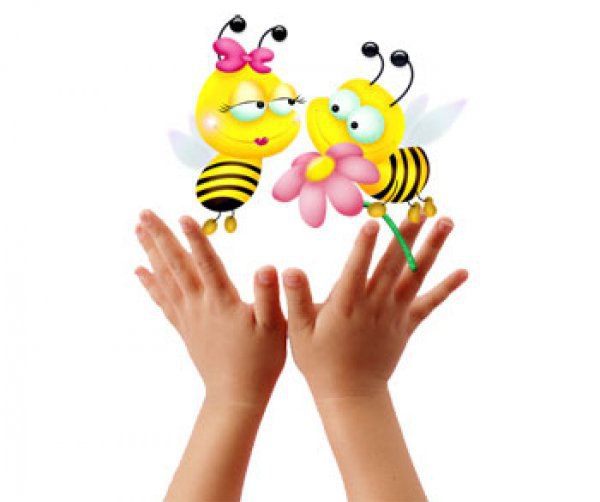 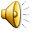 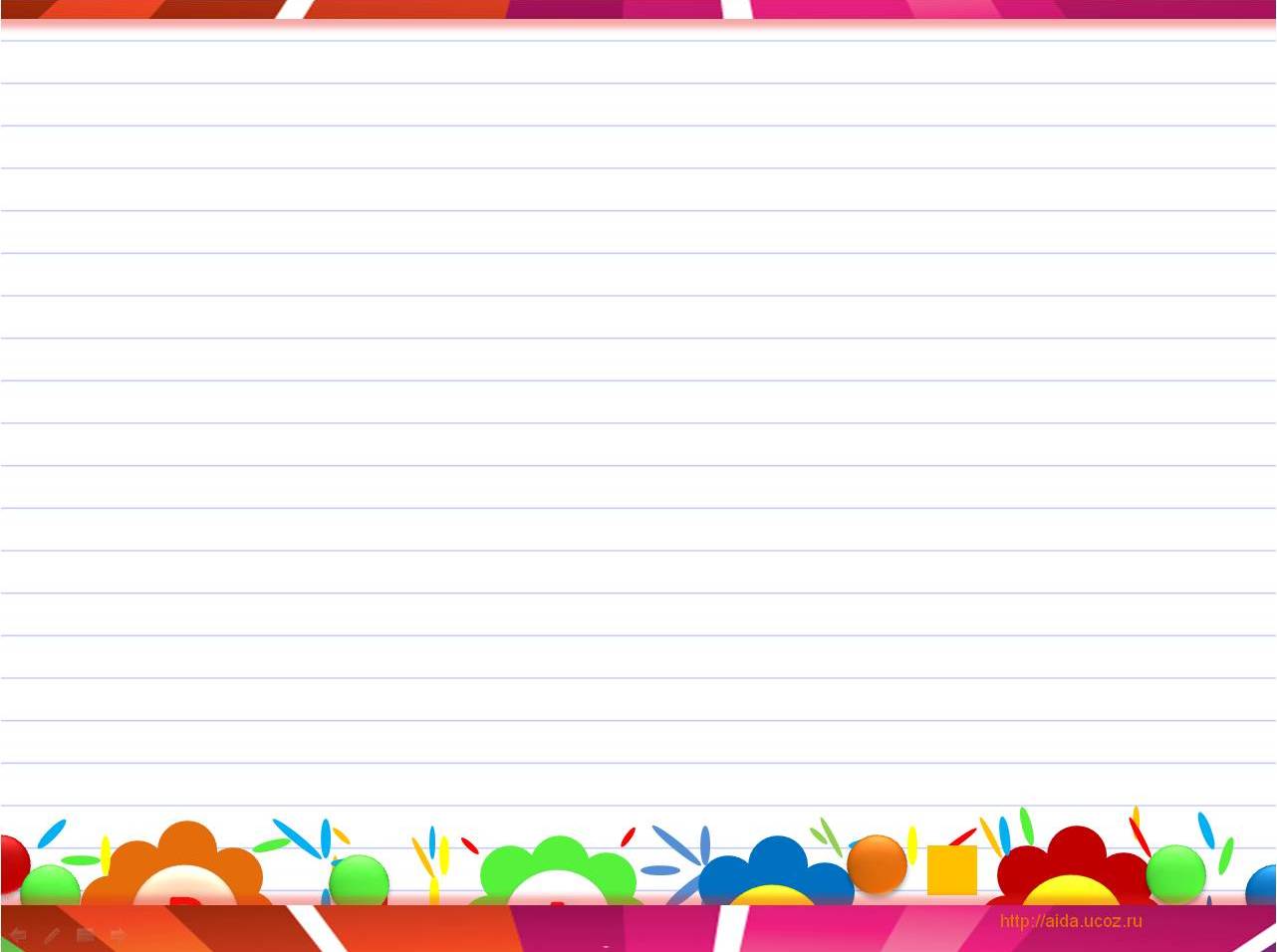 Словарная работа.
исследование
исследователи
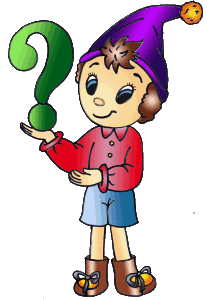 исследовать
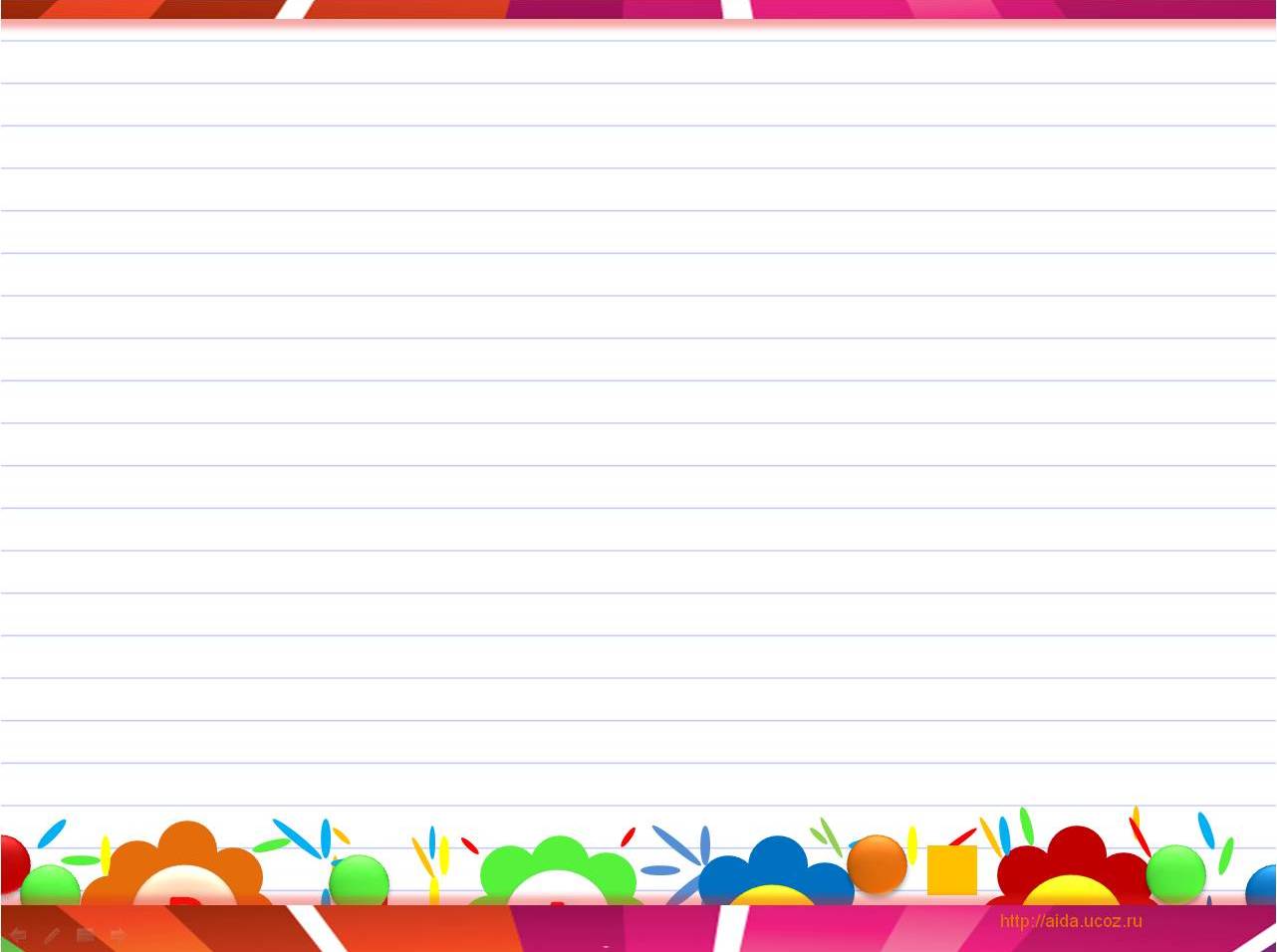 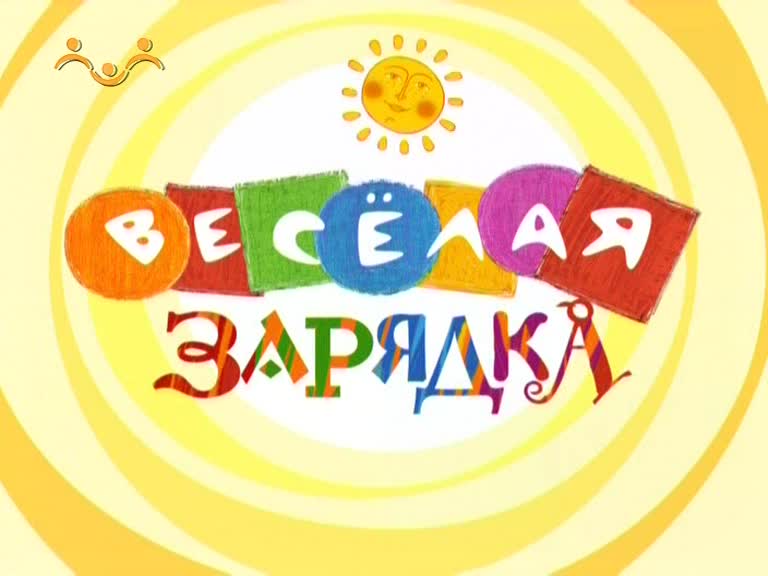 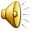 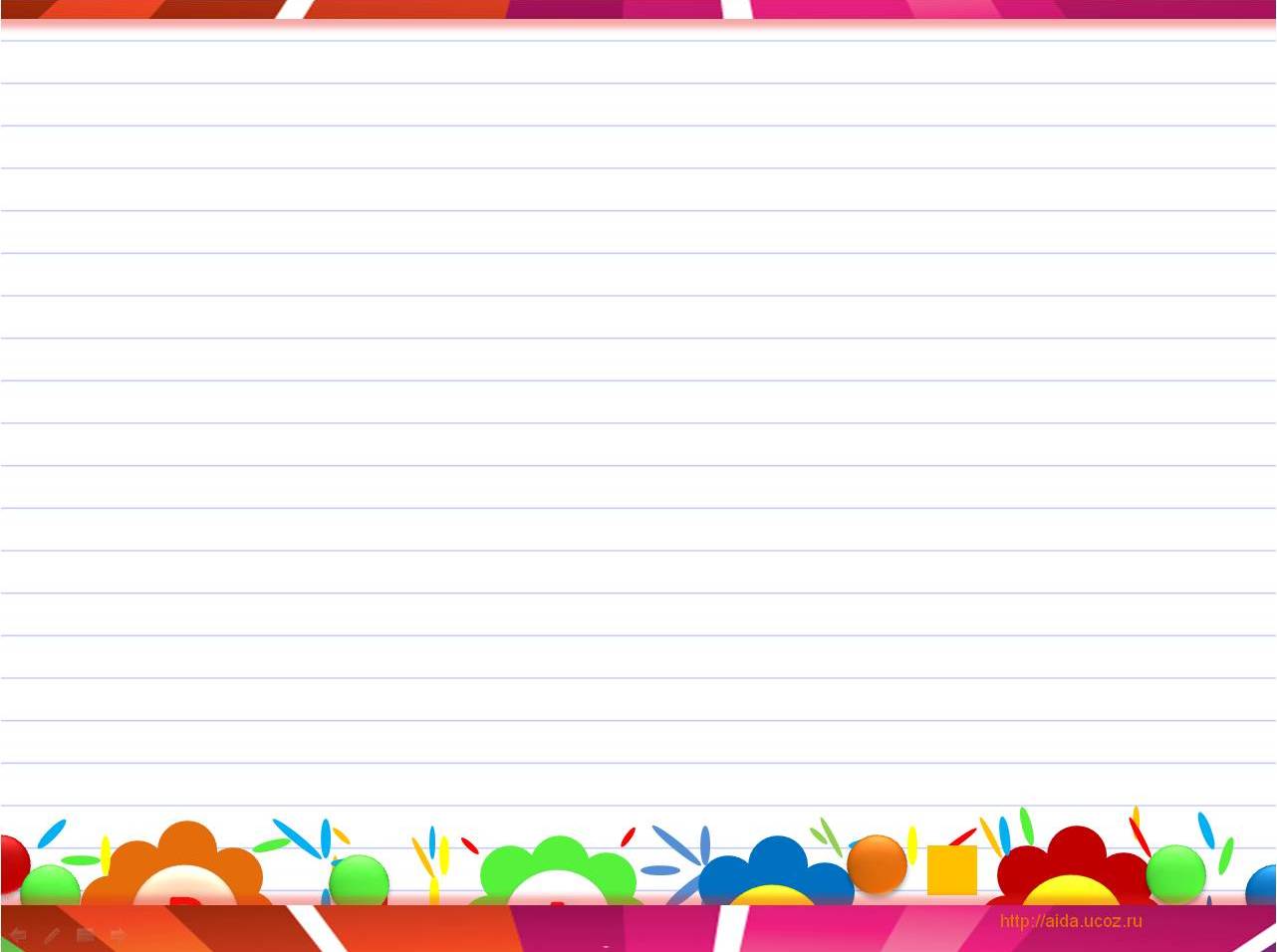 Потерялась часть речи!!!
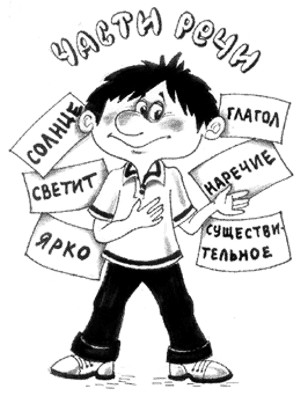 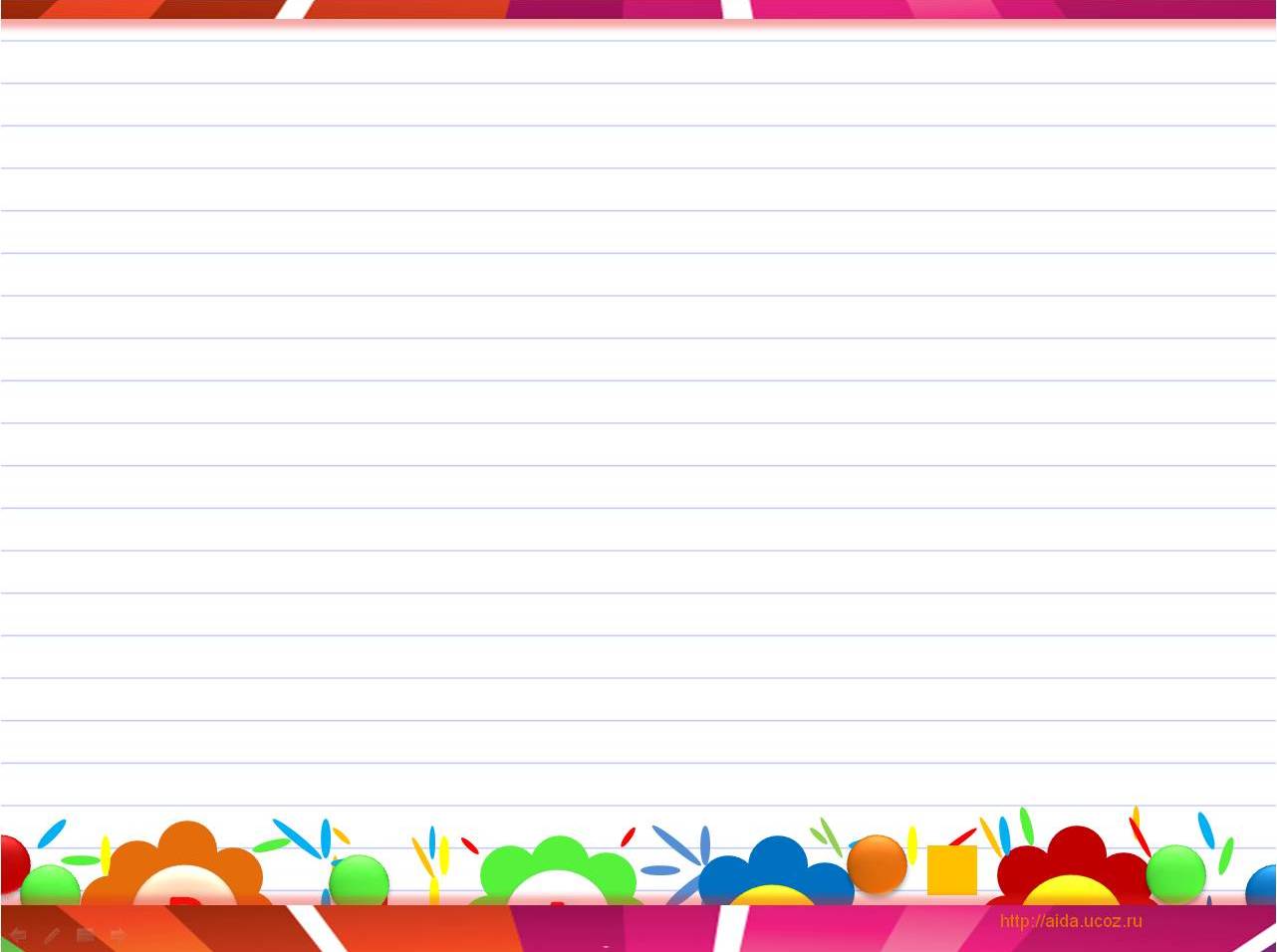 Тема исследования: « Поиск пропавшей части речи».
Цель исследования: 
1). Познакомиться с новой частью речи.
2). Узнать на какие вопросы отвечает , что обозначает и как называется.
3). Научиться распознавать её среди других слов.
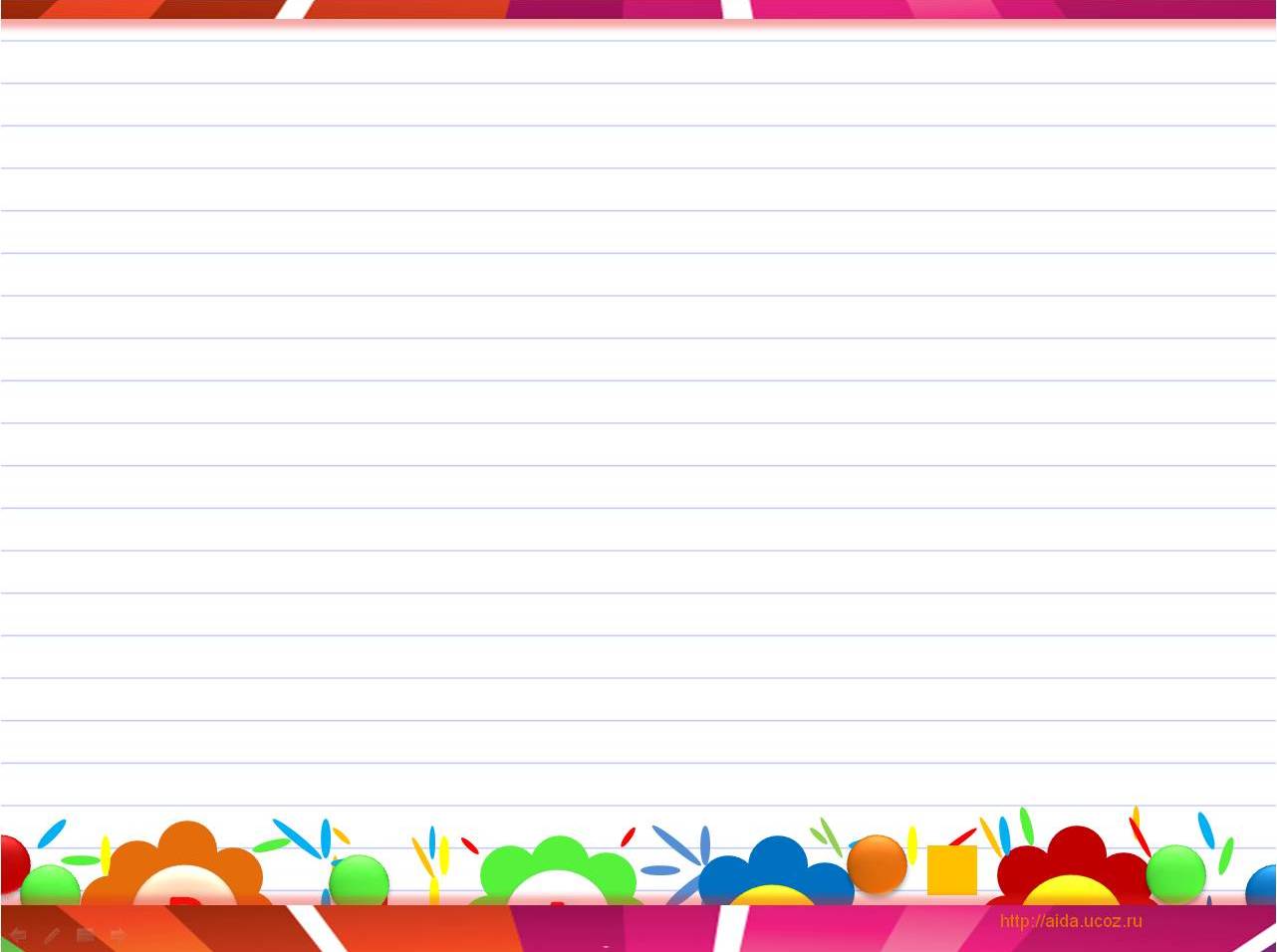 Методы исследования:
 Подумать
Понаблюдать    
Спросить у взрослых
Собрать информацию
Сравнить
Обобщить
План исследования:
Соберём информацию. 
 Выполним задания по группам.
Сравним результаты заданий. 
Проанализируем.
Обобщим. 
 Сделаем выводы.
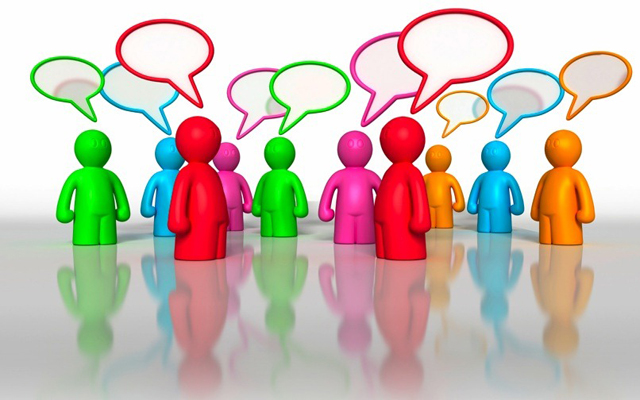 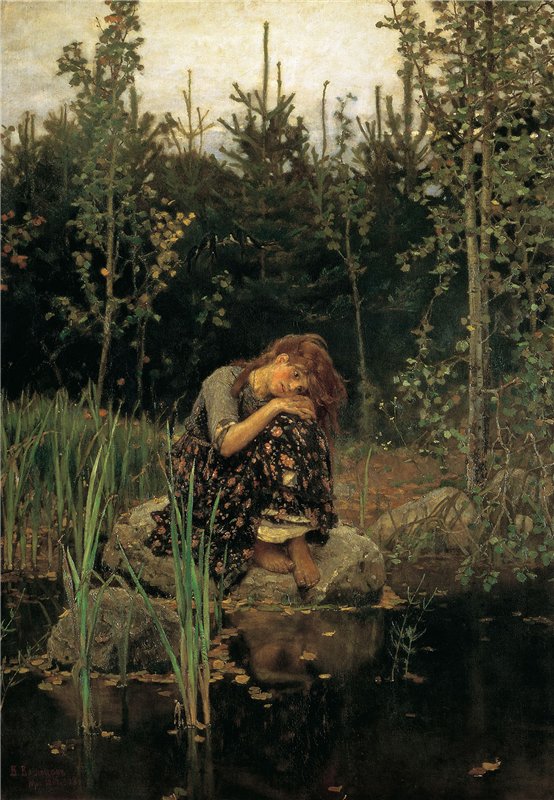 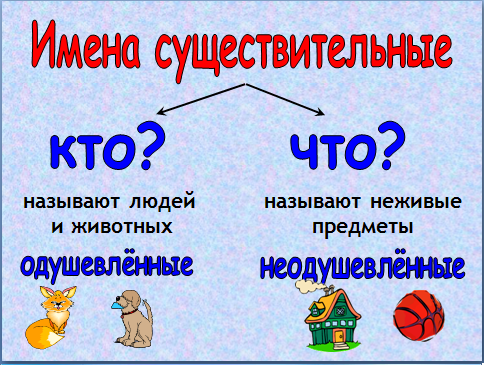 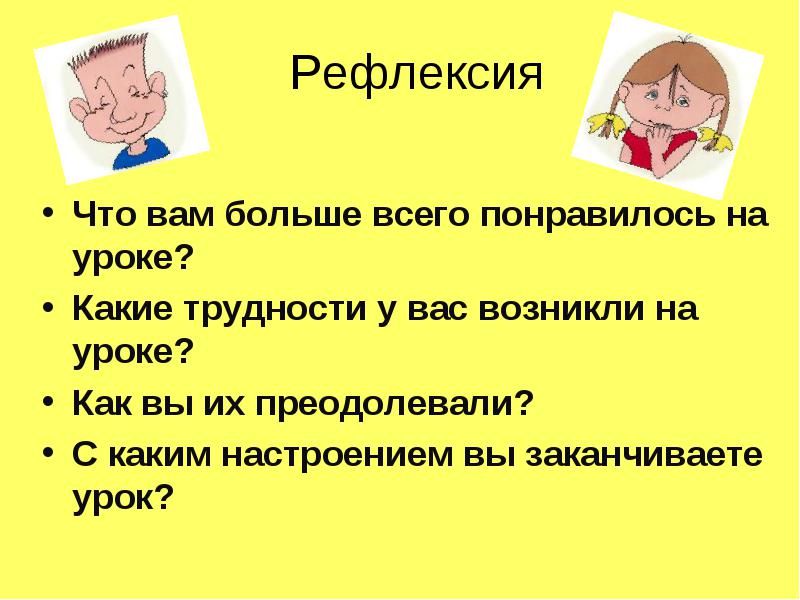 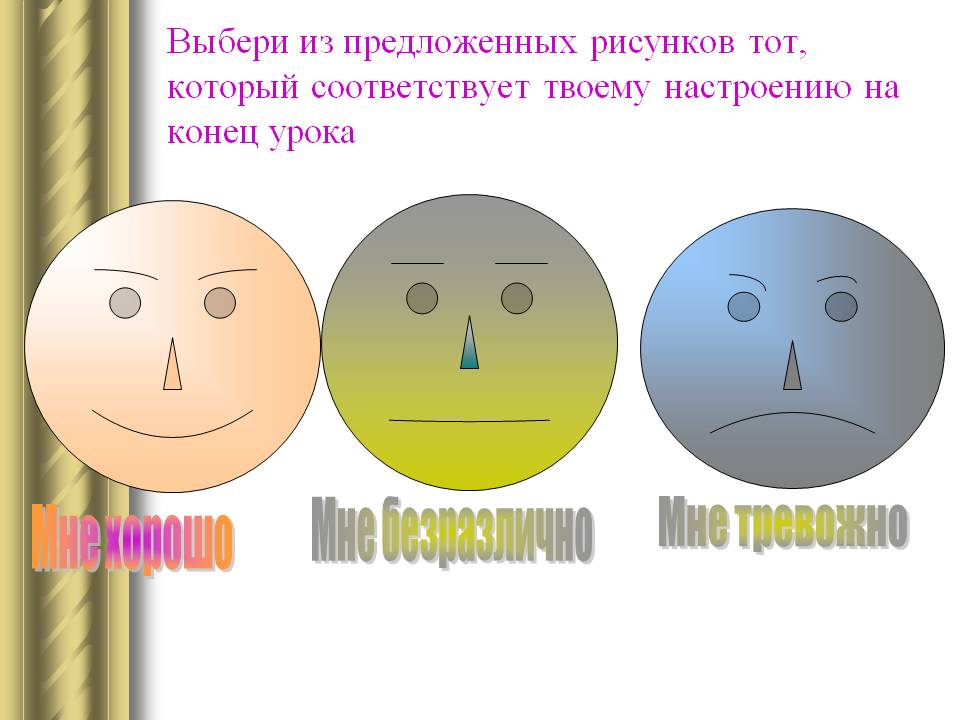 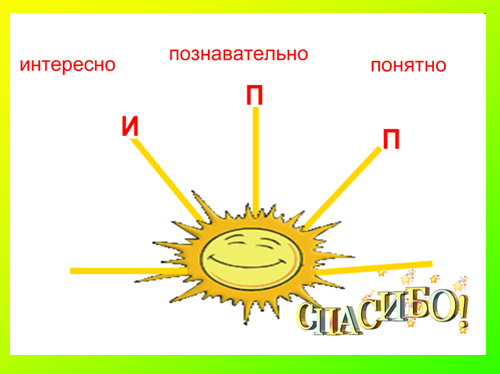 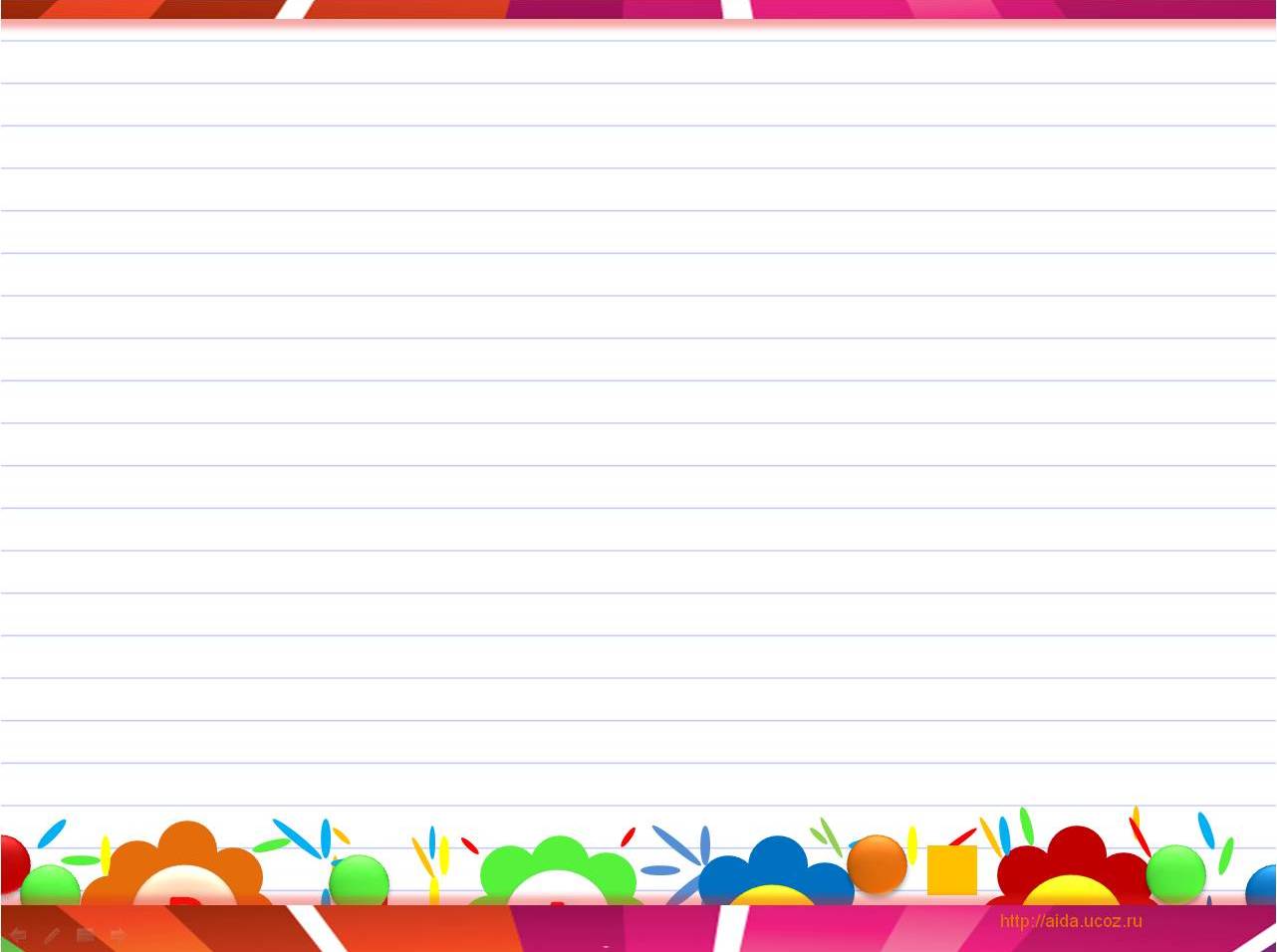 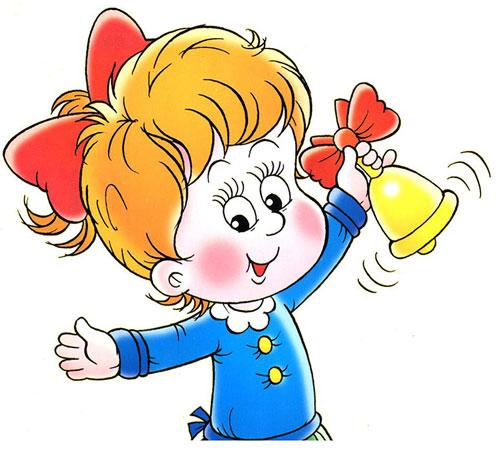 ЖЕЛАЕМ
 НОВЫХ ОТКРЫТИЙ
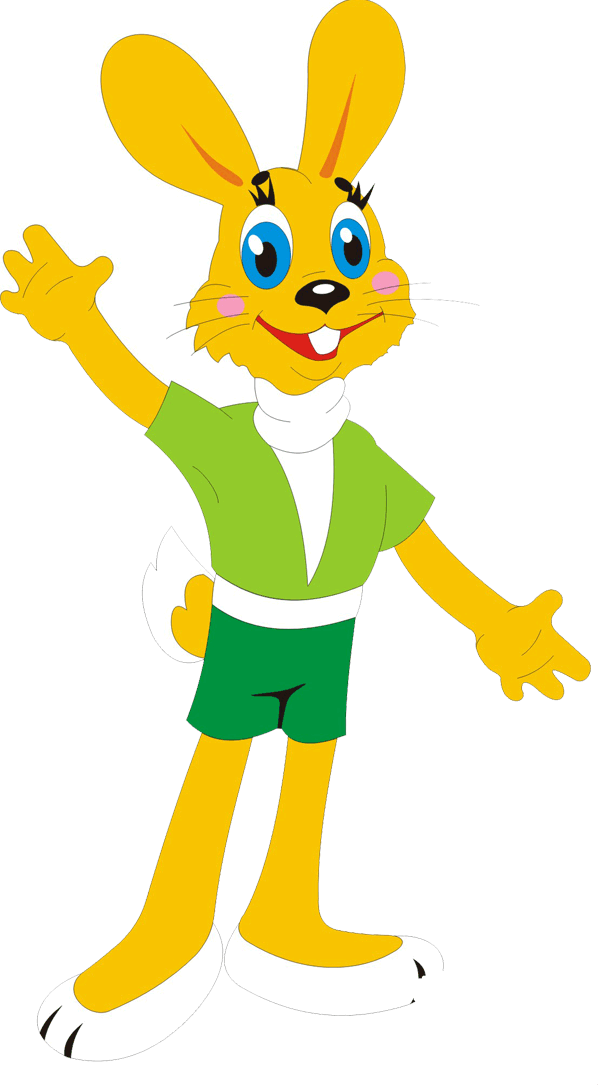 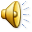